Κοινωνικές αναπαραστάσεις της υγείας
Ενότητα 4
Μάθημα: Ψυχολογία της Υγείας
Διδάσκουσα: Δρ. Μαρία Κάλφα
2023-2024
Γνωστική θεωρία-Σκέψη και αναπαράσταση
Δηλώνει πώς αναπαριστούμε τις πληροφορίες και πώς σκεφτόμαστε

Νοερή ιδέα ή εικόνα, η οποία εμπερικλείει την πληροφορία

Ένα είδος «νευρικού ίχνους» ή ως ένα πρότυπο δραστηριότητας στους νευρώνες του εγκεφάλου.
Κωδικοποίηση πληροφοριών, έτσι ώστε να αποθηκευτούν

Αναπαράσταση της γνώσης: μοντέλα της μνήμης, γνωστικά σχήματα (σχήματα και σενάρια), δομές της γνώσης (σχέδια ή γνωστικοί χάρτες)
Κοινωνικές αναπαραστάσεις
Ιδεολογία και κοινωνικές αναπαραστάσεις
Λειτουργία κοινωνικών αναπαραστάσεων
Συμμετέχουν ενεργά στη διαμόρφωση της ατομικής συμπεριφοράς

Ως ιδέες, έννοιες, κατηγορίες και κίνητρα μετατρέπουν την ατομική συμπεριφορά σε συλλογική πρακτική, συλλογικά φαινόμενα ή συγκινήσεις.

 Εφαρμόζονται σε κοινωνικές ανταλλαγές.

Πραγματικότητες στη διάρκεια συλλογικής ζωής του ατόμου.
Επίπεδα εμφάνισης
Κοινωνικές αναπαραστάσεις για την ψυχανάλυση (Moscovici)
Τρεις διαφορετικές σχέσεις από τη μελέτη του Moscovici: η διάδοση, η μετάδοση και η προπαγάνδα

Η διάδοση παράγει κυρίως γνώμες

Δεν γίνεται διάκριση ανάμεσα στον πομπό και το δέκτη. 

Διάδοση της κοινής γνώμης.
Μετάδοση
Προπαγάνδα
Διάδοση
Γενικά χαρακτηριστικά των κοινωνικών αναπαραστάσεων
Αντικειμενικοποίηση: Καθιστά συγκεκριμένο το αφηρημένο, μετατρέπει μια έννοια σε εικόνα.

Επικέντρωση: Επιτρέπει να ενσωματώσουμε στη γνωστική μας δομή κάτι που είναι άγνωστο.
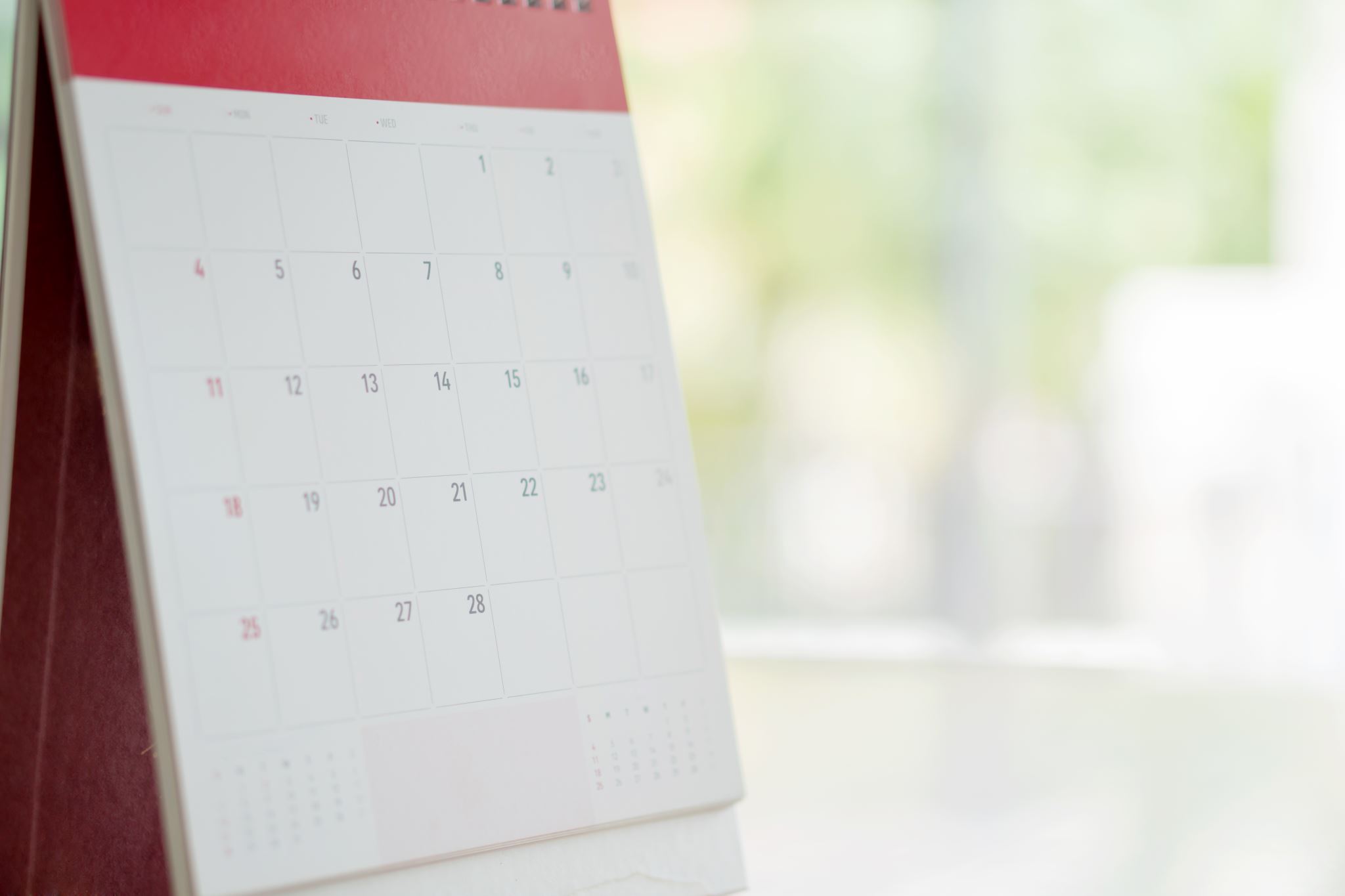 H Herzlich (1969) μελέτησε τον παραγόμενο λόγο για την υγεία και την ασθένεια: 


τι σκέφτονται οι άνθρωποι

 πως αναφέρονται σε αυτό το αντιθετικό δίπολο

 πώς το συζητούν και πώς το νοηματοδοτούν.
Οι κοινωνικές αναπαραστάσεις της υγείας και της ασθένειας φαίνεται να επηρεάζονται από τις κοινωνικοπολιτισμικές συνθήκες: 


την πολιτισμική επικέντρωση των αντιλήψεων και συμπεριφορών που σχετίζονται με την υγεία και την ασθένεια (ανθρωπολογική προσέγγιση), 

τη σημασία των κοινωνικών συμπεριφορών ως προς την υγεία και την ασθένεια (ιατρική ψυχολογία).
Η έννοια των κοινωνικών αναπαραστάσεων είναι κεντρική στην κατανόηση των ψυχικών και κοινωνικών διεργασιών και λειτουργιών στην ατομική, συλλογική και κοινωνική  δράση, στις σχέσεις των κοινωνικών υποκειμένων μεταξύ τους και με το περιβάλλον τους.
Κοινωνικές αναπαραστάσεις και μεταδοτικότητα
AIDS

ΦΥΜΑΤΙΩΣΗ

ΛΕΠΡΑ
Η ιδέα της μεταδοτικότητας εκδηλώνεται και μέσα από πρακτικές όπως : 

περιορισμός του χώρου μετακίνησης 

διαχωρισμός των δωματίων

χρήση ξεχωριστών αντικειμένων
Η κούραση δηλώνει μια ενδιάμεση κατάσταση μεταξύ υγείας και ασθένειας.
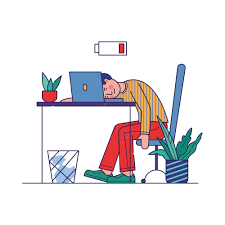 Η κοινωνική αναπαράσταση για την υγεία/ασθένεια μεταβάλλεται.
ΠΑΡΑΔΕΙΓΜΑΤΑ;